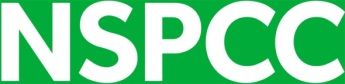 Number DayWho Wants To Be A Mathionaire?
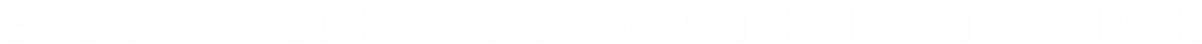 Question 1
Which of these numbers is the greatest? 3.501, 3.499, 3.5 or 3.51?
A   3.501
B  3.499
C  3.51
D   3.5
Which of these numbers is the greatest? 3.501, 3.499, 3.5 or 3.51?
A  3.501
B  3.499
C  3.51
D   3.5
Great start! You have…
500 points
Question 2
Each of the angles of a regular quadrilateral is:
A  90 º
B  60 º
C  45 º
D  180 º
Each of the angles of a regular quadrilateral is:
A  90 º
B  60 º
C  45 º
D  180 º
Well done! You have…
1000 points
Question 3
What is the volume of a regular rectangular prism with sides 3 x 6 x 5 cm?
A   75cm3
B  180cm3
C  35cm3
D  90cm3
What is the volume of a regular rectangular prism with sides 3 x 6 x 5 cm?
A   75cm3
B  180cm3
C  35cm3
D  90cm3
You’re getting the hang 
of this! You have…
2000 points
Question 4
A pay-as-you-go mobile phone has a call rate of 60p a minute for the first minute, and then costs 12p a minute after that. How long could you call for a cost of £2.40?
A  18 mins
B  16 mins
C  20 mins
D  15  mins
A pay-as-you-go mobile phone has a call rate of 60p a minute for the first minute, and then costs 12p a minute after that. How long could you call for a cost of £2.40?
A  18 mins
B  16 mins
C  20 mins
D  15  mins
Fantastic! You have…
5000 points
Question 5
A fair six-sided dice is thrown 300 times. How many times would you expect to roll a six?
A   6
B  294
C  1800
D  50
A fair six-sided dice is thrown 300 times. How many times would you expect to roll a six?
A    6
B  294
C  1800
D  50
Brilliant! You have…
10 000 points
Question 6
When a shape is enlarged by scale factor two, what is the increase in its area?
A  Twice the area
B  Half the area
C  Four times the area
D  Eight times the area
When a shape is enlarged by scale factor two, what is the increase in its area?
A  Twice the area
B  Half the area
C  Four times the area
D  Eight times the area
You’re half way there
now! You have…
20 000 points
Question 7
Find the ratio of the number of vowels to the number of consonants in the word ‘SPHERICAL’. Give your answer in its simplest form.?
A  9:3
B  3:6
C  2:1
D  1:2
Find the ratio of the number of vowels to the number of consonants in the word ‘SPHERICAL’. Give your answer in its simplest form.
A  9:3
B  3:6
C  2:1
D  1:2
Superb! You have…
50 000 points
Question 8
Which point lies on the line y = 2x - 1?
A  (1,1)
B  (0,0)
C  (1,2)
D  (2,1)
Which point lies on the line y = 2x - 1?
A  (1,1)
B  (0,0)
C  (1,2)
D  (2,1)
Keep going! You have…
75 000 points
Question 9
Which formula for the nth term describes the following number sequence, the first four terms of which are: 3, 7, 11, 15…?
A  3n + 4
B  4n - 1
C   4n + 3
D  3n + 1
Which formula for the nth term describes the following number sequence, the first four terms of which are: 3, 7, 11, 15…?
A  3n + 4
B  4n - 1
C   4n + 3
D  3n + 1
Incredible! You have…
150 000 points
Question 10
At what speed am I moving, if I cover 24 miles in 45 minutes?
A  24 mph
B  28 mph
C  32 mph
D  36 mph
At what speed am I moving, if I cover 24 miles in 45 minutes?
A  24 mph
B  28 mph
C  32 mph
D  36 mph
Outstanding! You have…
250 000 points
Question 11
If the price of a £200 TV is reduced by 15% for a sale, then increased by 15%, what is its final price?
A  £200
B  £175.50
C  £195.50
D  £215
If the price of a £200 TV is reduced by 15% for a sale, then increased by 15%, what is its final price??
A  £200
B  £175.50
C  £195.50
D  £215
Sensational! You have…
500 000 points
Final Question! Question 12
Lydia downloads 3 games and 4 music  videos for £15. Sian downloads 4 games and 2 music videos for £15. What is the download price of 1 game and 1 music video?
A  Game £15, video £15
B  Game £2, video £3.50
C  Game £4, video £1
D  Game £3, video £1.50
Lydia downloads 3 games and 4 music  videos for £15. Sian downloads 4 games and 2 music videos for £15. What is the download price of 1 game and 1 music video?
A  Game £15, video £15
B  Game £2, video £3.50
C  Game £4, video £1
D  Game £3, video £1.50
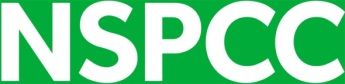 YOU DID IT!
1 000 000 points
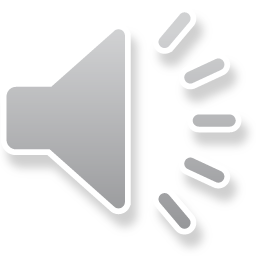 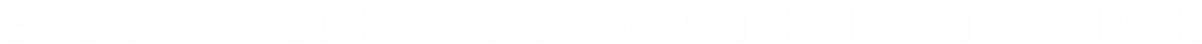